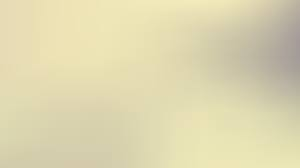 Reward or Punishment Which Do I Use?
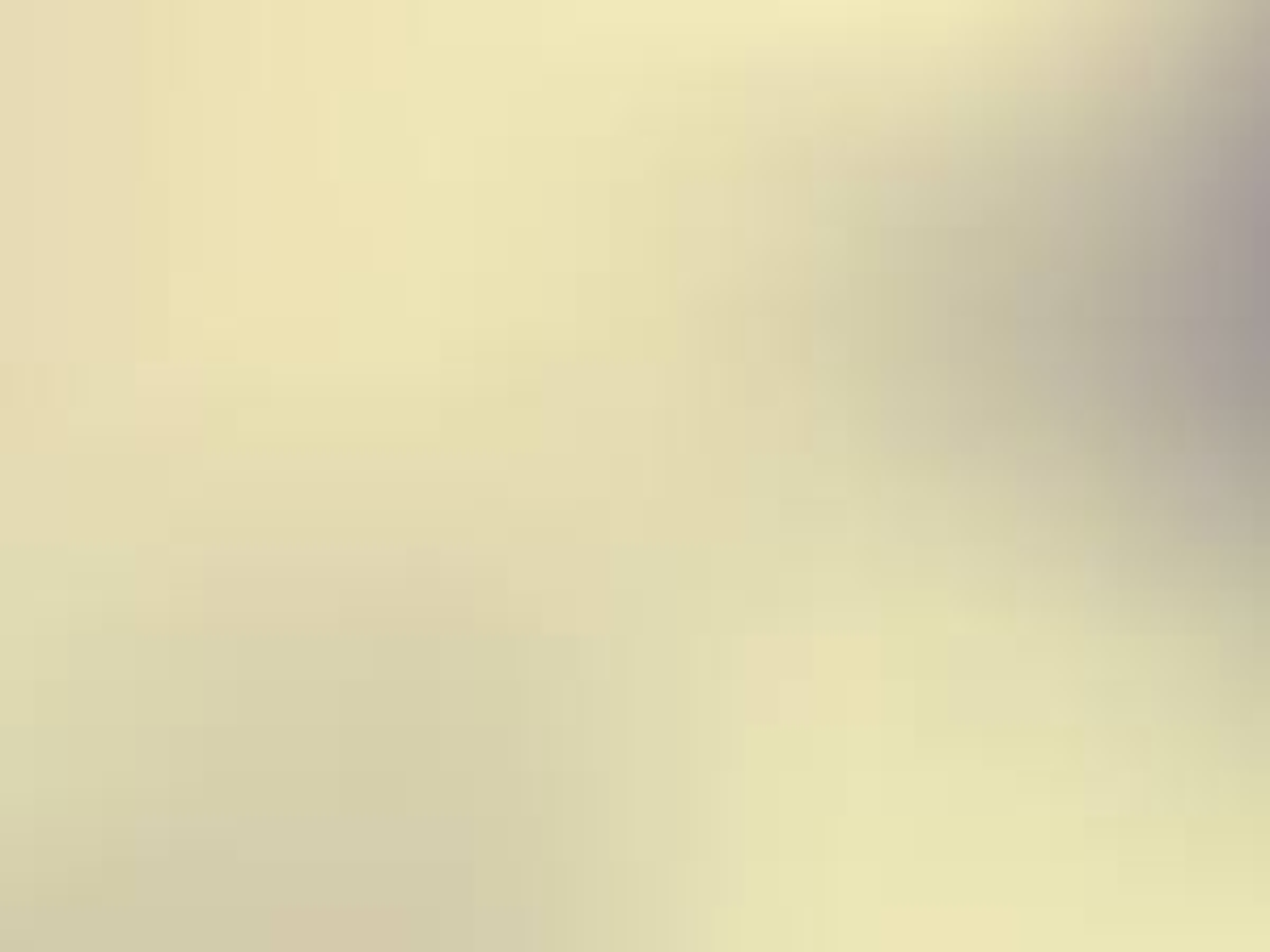 Two Sides of the Same Coin
Matthew 7:12-14 destruction or life 
Matthew 13:41-43 furnace of fire/shine forth in the kingdom 
Matthew 13:47-50 separate the wicked from the just 
Matthew 25:1-13 prepared and unprepared 
Matthew 25:14-30 workers and lazy 
Revelation 20:11-22:21
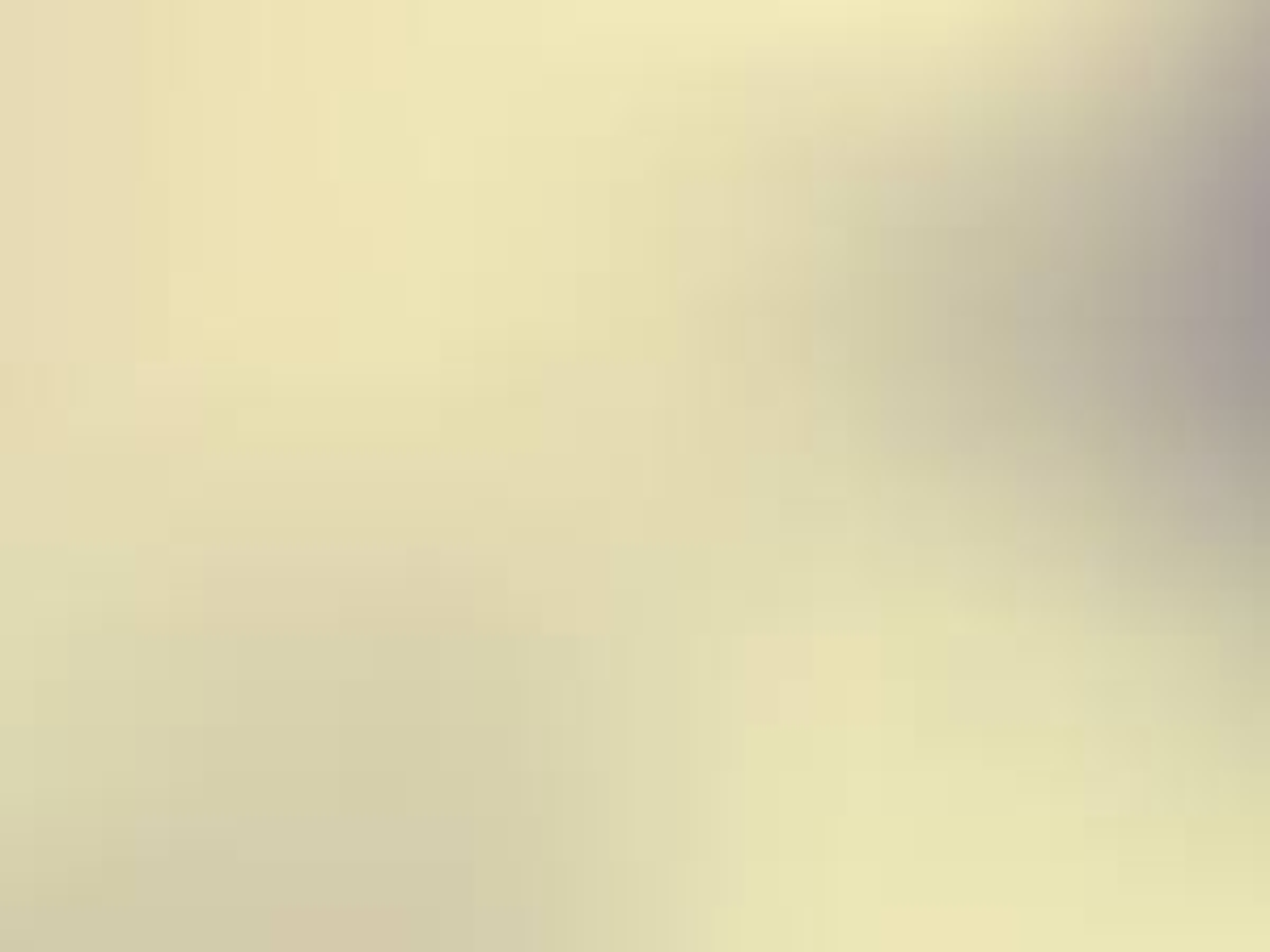 Why We Obey
John 14:15,21,23 if you love Me 
1 John 5:3 this is the love of God 
2 John 1:6 this is love